The Marriage 

MAN       WOMAN
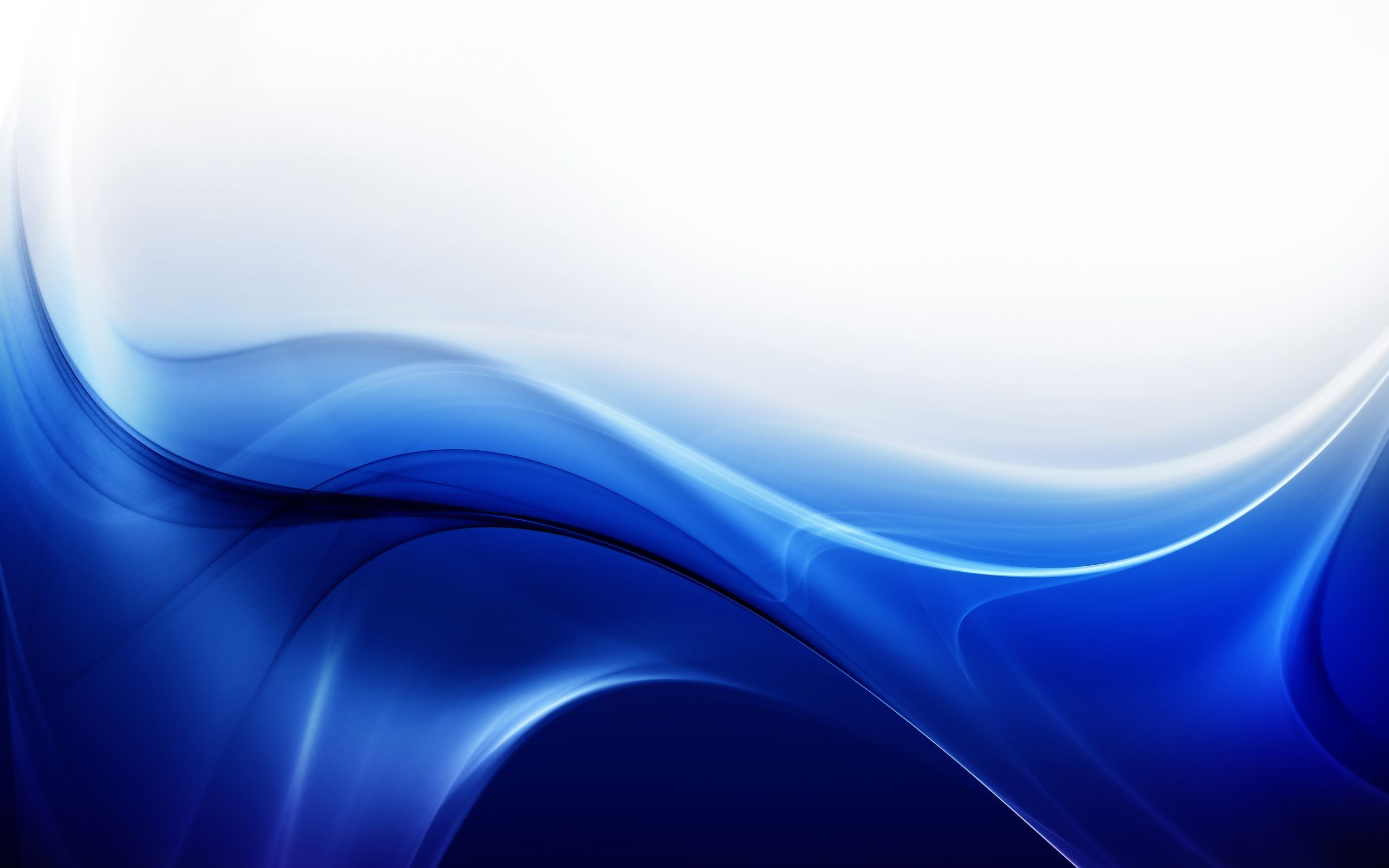 MAN						WOMAN
Lover 				Helper
Leader				Submits husband Provider 			Loves her family
Protector 			Makes home		
						Discreet/Chaste
Proverbs 19

MAN vs 14 -  Houses and riches are an inheritance from fathers, but a prudent wife is from the Lord
Proverbs 19

MAN vs 14 -  Houses and riches are an inheritance from fathers, but a prudent wife is from the Lord     

WOMAN vs 22 – What is desired in a man is
loving kindness, and a poor man is better than a liar
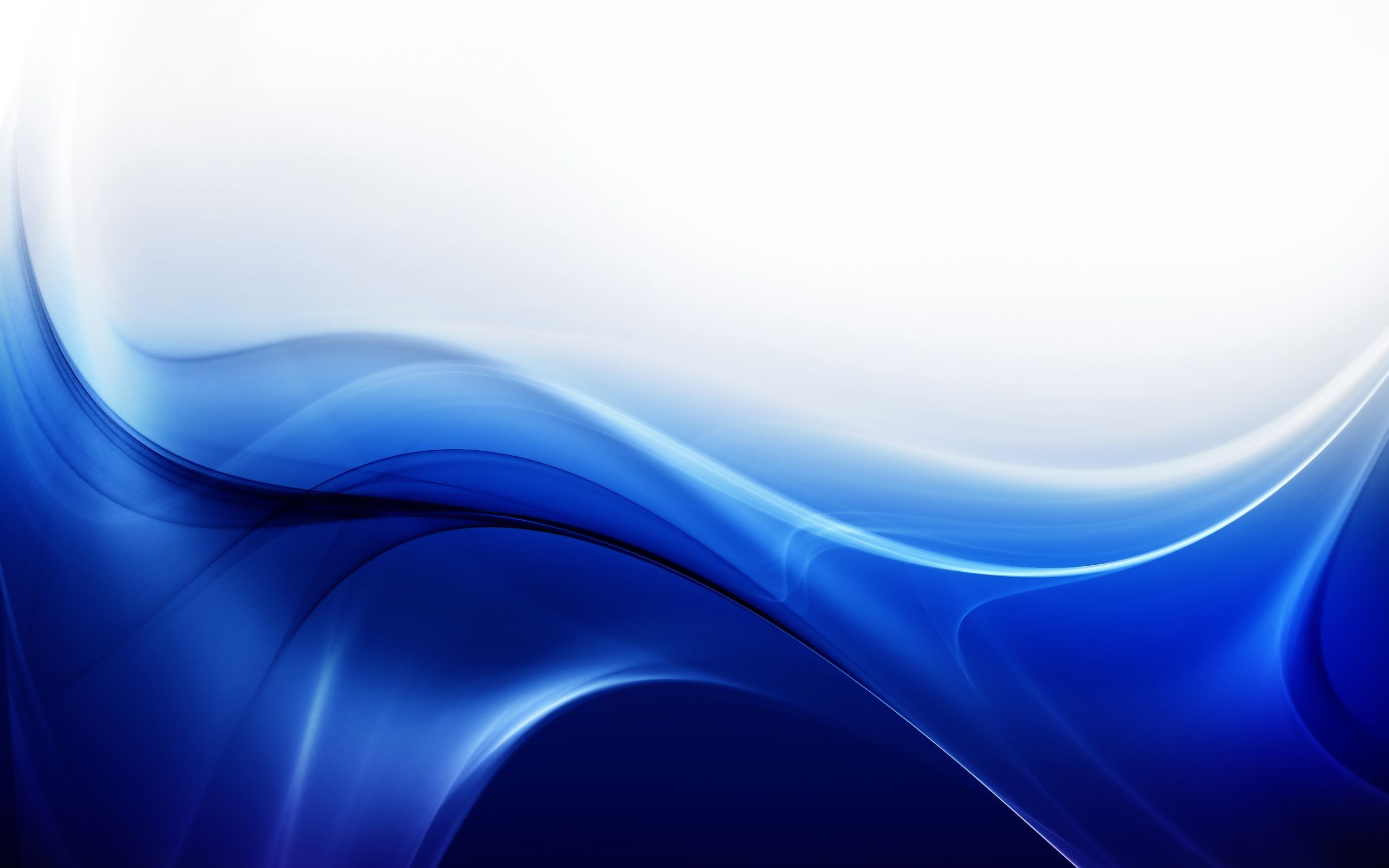 MAN						WOMAN

			         One
Prov
“Be fruitful and multiply,
  fill the earth…”
				- Genesis 1:28
Proverbs 13:24

	He who spares his rod hates his 	son, but he who loves him 	disciplines him promptly (early).
Prov
Proverbs 19:18

	Chasten your son while there is 		hope, and do not set your heart 	on his destruction (putting him to 	death).  Deuteronomy 21:18-21
Prov
Proverbs 22:6

	Train up a child in the way he 	should go, and when he is old he 	will not depart from it.
Prov
Proverbs 23:13,14

	Do not withhold correction from a 	child, for if you beat him with a 	rod, he will not die. You shall beat 	him with a rod, and deliver his 	soul from hell.
Prov
Proverbs 29:15

	The rod and reproof give wisdom, 	but a child left to himself brings 	shame to his mother.
Prov
Ephesians 6:1-4

	Children obey your parents in the Lord, for this is 	right. Honor your father and your mother…

	And you fathers, do not provoke your 	children to 	wrath, but bring them up in the training and 	admonition of the Lord.
Prov
Prov
Purpose of Marriage?
Prov
Purpose of Marriage? 

	To Raise a Godly Seed

			         - Malachi 2:15
Prov
To Raise a Godly Seed

   The greatest contribution
      you can leave to world